Особенности решения задач №25 (Электродинамика)
Докладчик:
	старший преподаватель кафедры радиофизики и электроники
	ФИЗИКО-ТЕХНИЧЕСКИЙ ИНСТИТУТ
	ФГАОУ ВО «Крымский федеральный университет им. В.И. Вернадского»
	Мелешко Александр Геннадиевич
Конденсатор, катушка и диод
Задача
На первом рисунке изображена зависимость силы тока через светодиод D от приложенного к нему напряжения, а на втором рисунке – схема его включения. Напряжение на светодиоде практически не зависит от силы тока через него в интервале значений от 0,05 А до 0,2 А. Чему равно сопротивление резистора R, включенного последовательно с диодом, если ЭДС источника 5 В. Сила тока в цепи равна 0,1 А. Внутренним сопротивлением пренебречь.
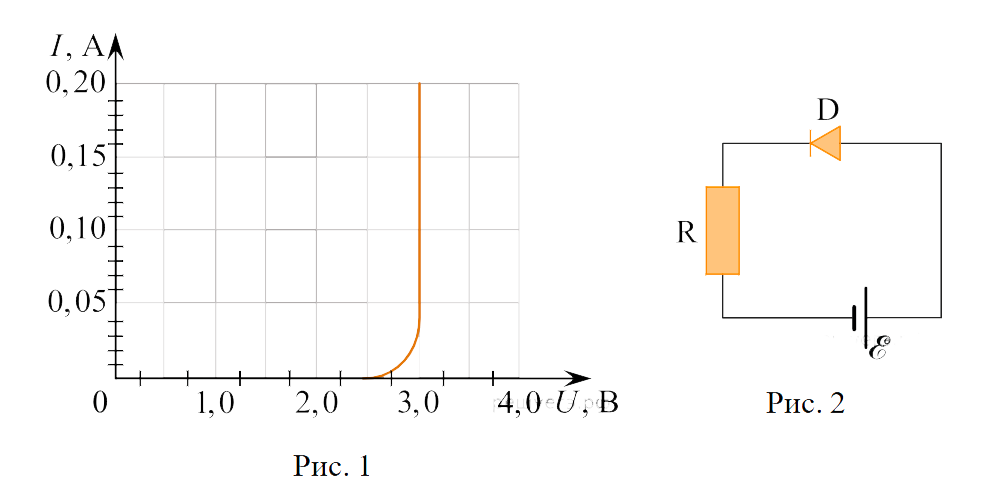 Вольт-амперная характеристика (ВАХ)
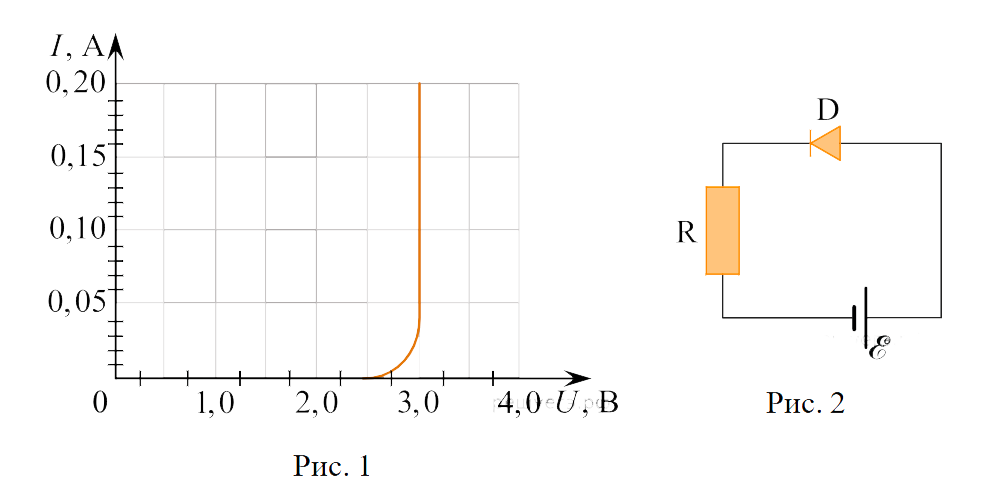 Задача
Незаряженный конденсатор с емкостью C  =  0,1 мкФ подключают к источнику тока по схеме, показанной на рисунке. Сопротивление резистора R  =  500 Ом, сопротивлением проводов и внутренним сопротивлением источника можно пренебречь. После замыкания ключа К на резисторе выделяется тепло равное 7,2 мкДж. Чему равно ЭДС источника?
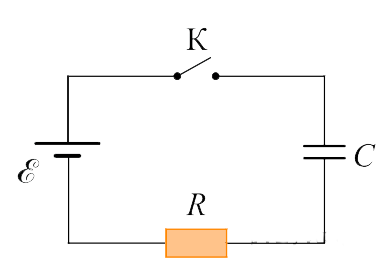 Ток в цепи протекает только при наличии разности потенциалов!!!

Конденсатор будет заряжаться до тех пор, пока к нему идет ток

Значит конденсатор перестанет заряжаться, когда разность потенциалов между конденсатором и источником тока станет равной нулю

Таким образом напряжение на конденсаторе станет равным ЭДС источника, и нам «все-равно» на резистор
Задача
Напряженность электрического поля плоского конденсатора (см. рис.) равна 24 кВ/⁠м. Внутреннее сопротивление источника 10 Ом, ЭДС – 30 В,  сопротивления резисторов R1=20 Ом и R2=40 Ом. Найдите расстояние между пластинами конденсатора.
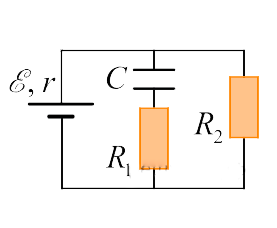 Задача
В цепи, схема которой изображена на рисунке, вначале замыкают ключ К на время, за которое ток в катушке индуктивности достигает максимально возможного значения, а затем размыкают его. Какое количество теплоты выделится после этого в резисторе R? Параметры цепи: ε  =  10 В, r  =  2 Ом, R  =  10 Ом, L  =  20 мГн. Сопротивление катушки индуктивности очень мало.
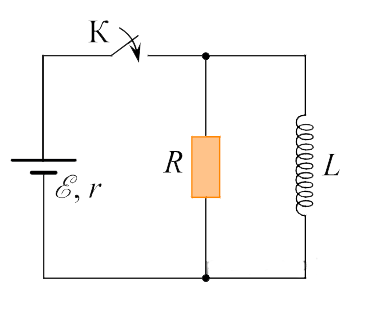 При разветвлении цепи (параллельное соединение) ток делится обратно пропорционально сопротивлению ветвей!!!

Если в какой-то ветви бесконечное сопротивление (диод в обратном направлении, разрыв, конденсатор и т.д.), то сила тока в этой ветви равна нулю

Если в какой-то ветви нулевой сопротивление (провод, катушка, диод в прямом направлении и т.д.), то весь ток идет в эту ветвь, а в остальных ветвях, где есть хоть какое-то сопротивление, ток не течет
СПАСИБО ЗА ВНИМАНИЕ!